«Использование метода наглядного моделирования в работе логопеда»
Каримова Римма Фагимовна
Известно, что в дошкольном возрасте у дошкольников преобладает образное мышление, и основными средствами, которыми овладевает ребёнок в этом возрасте, являются образные средства: сенсорные эталоны, различные символы, знаки, наглядные модели.
В основе метода лежит использование заменителя (модели), в роли которого могут выступать другие предметы, реалистические и условные изображения, схемы, чертежи, планы, пиктограммы. Дети воспринимают это как  игру.
Игровое замещение – начало большого пути, ведущего к использованию математических символов, нотных знаков, программ для компьютеров, и, главное, к пониманию истинного значения слов, которые не только указывают на предметы и явления, но и выделяют в них важные, существенные признаки.
1 блок - Артикуляционная гимнастика
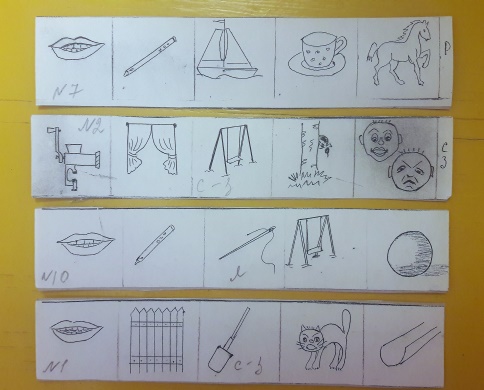 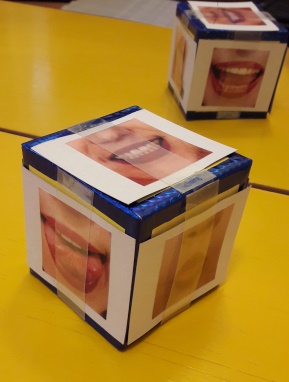 2 блок – работа со звуками.Замки для звуков
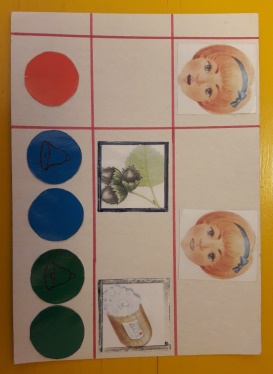 Схема анализа звука
Схема артикуляции звука
-Схема деления звуков на гласные-согласные, твердые-мягкие, звонкие-глухие.
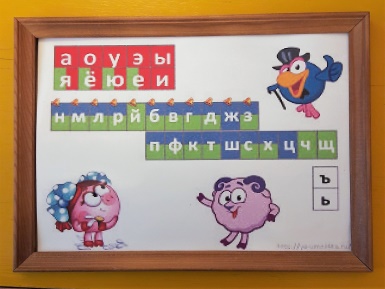 -Символы звуков, взятые из пособия Н.Е. Ильяковой «Звуки, я вас различаю»
Схемы для определения места звука в слове и подбора слов с заданным звуковым составом
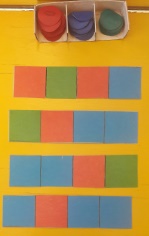 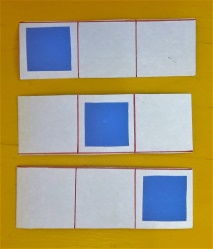 Дифференциация звуков
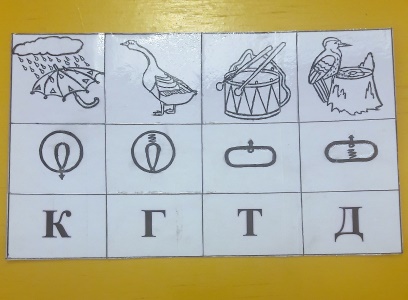 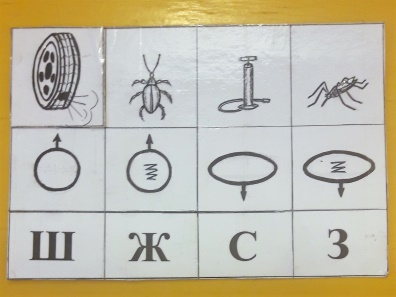 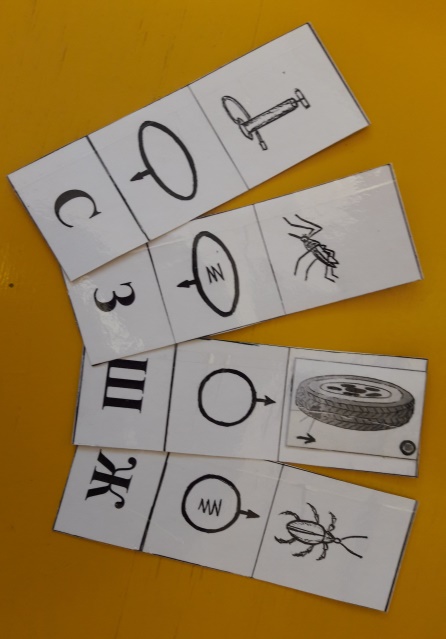 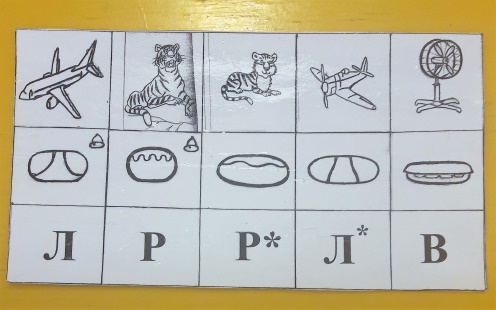 3 блок – формирование лексико-грамматических представлений.
4 блок – развитие словаря и связной речи.
Пособие Кокаревой Натальи Николаевны: карточки по наглядному моделированию
«Скажи ласково» (образование слов с уменьшительно-ласкательным значением)
«Один-много» (образование множественного числа)
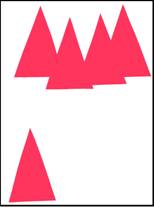 «Мой или моя?» (определение рода существительных)
«Скажи чей?» (образование притяжательных прилагательных)
«Большой, еще больше, самый большой» (образование сравнительной степени прилагательных)
Использование предлогов
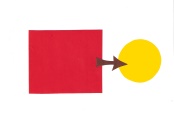 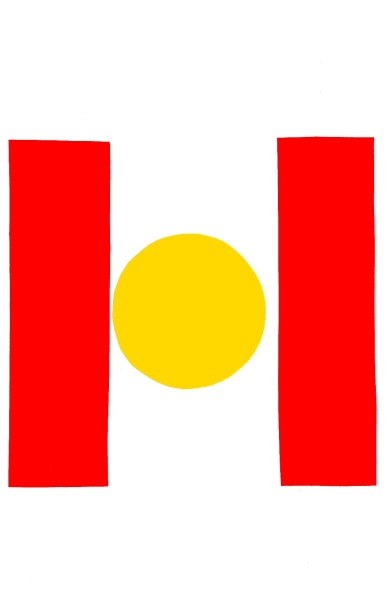 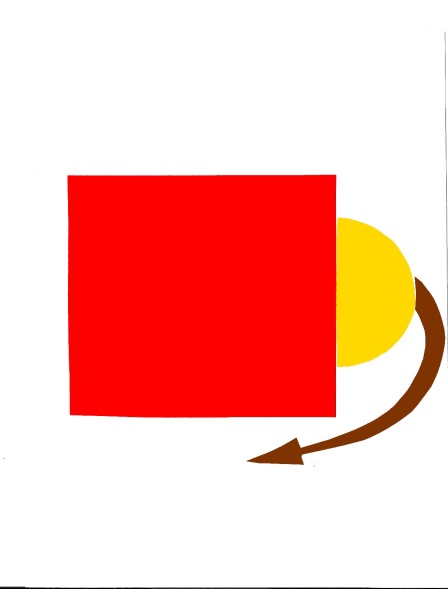 «Скажи наоборот» (подбор антонимов)
«Скажи так же» (подбор синонимов)
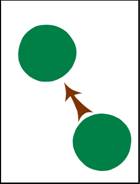 «Назови детенышей животных»
«Назови слова-родственники» (образование однокоренных слов)
«Слово одно, а значений много» (работа с многозначными словами)
«Скажи, живое или неживое»
«Расскажи про звук» (анализ звука: гласный-согласный; твердый-мягкий; звонкий- глухой)
«Где звук?» (определение места звука в слове)
«Раздели слово на части» (деление слова на слоги)
«Звуковой анализ слова»
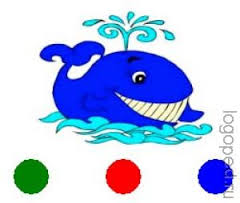 «Сосчитай ….» (согласование числительного с существительным)
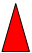 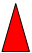 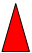 «Я несу…..» автоматизация звука «С»  в предложении.
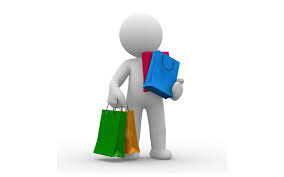 «Я смотрю на…» автоматизация звука «С», «Р» в предложении.
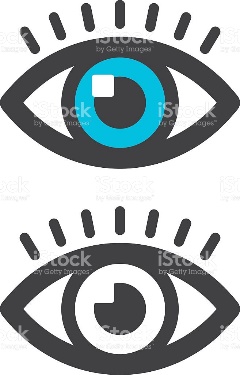 «Прыг на….» автоматизация звука «Р» в предложении.
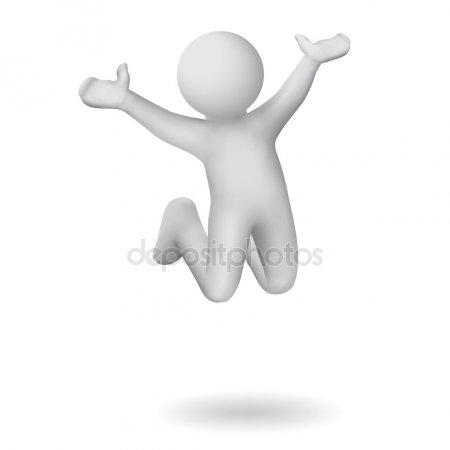 «Пальчик на…» автоматизация звука «ЛЬ», «Ч» в предложении.
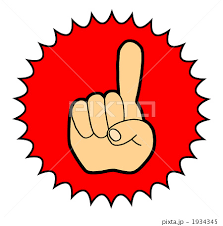 «Я ищу…» автоматизация звука «Щ» в предложении.
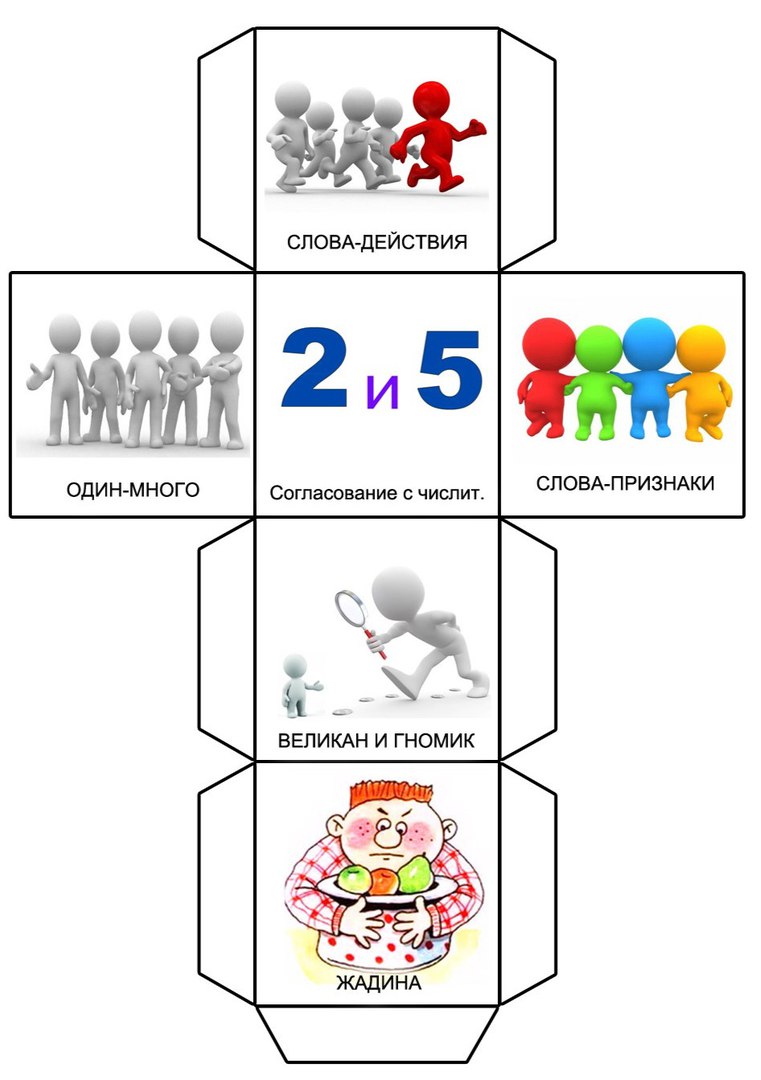 «Шаг на…» автоматизация звука «Ш» в предложении.
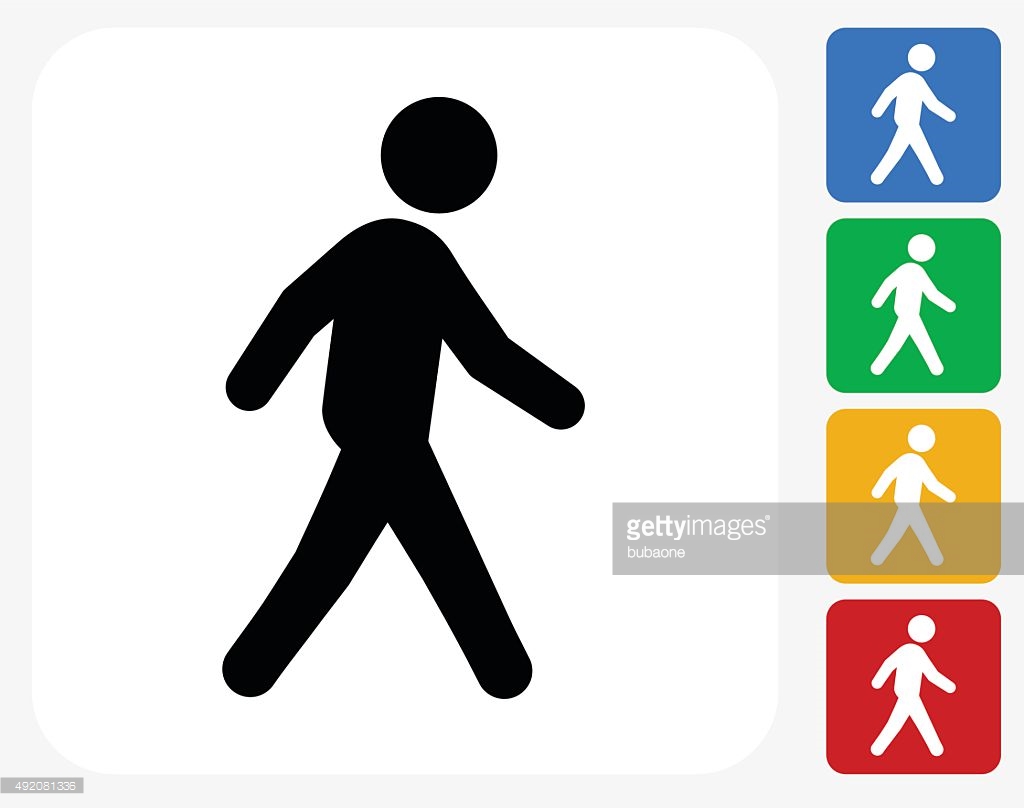 «Цветные очки» (согласование прилагательного с существительным)
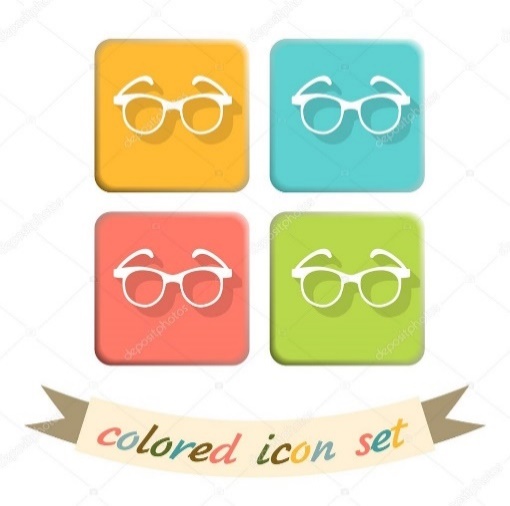 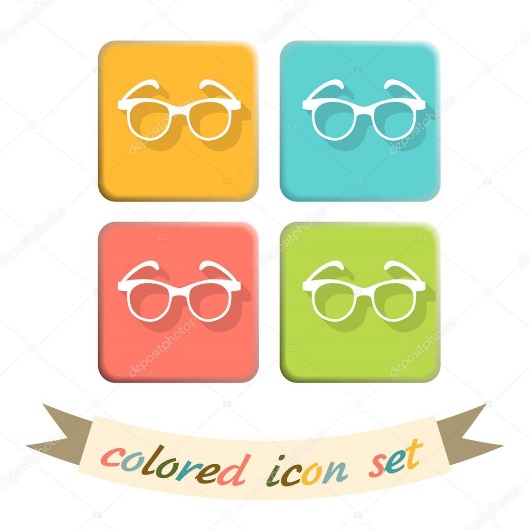 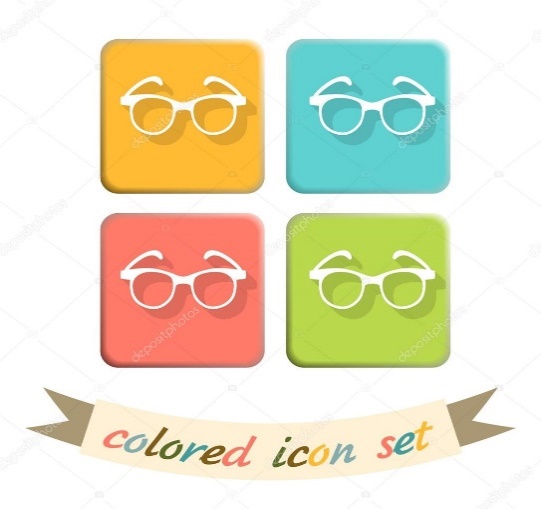 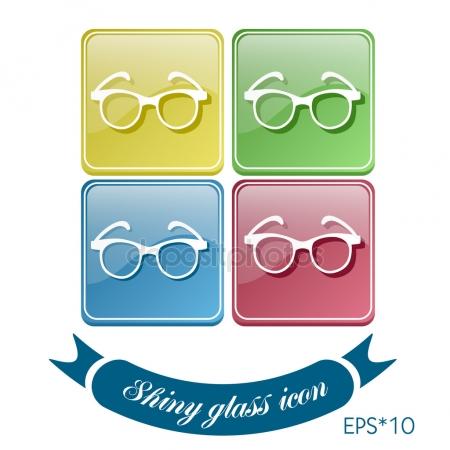 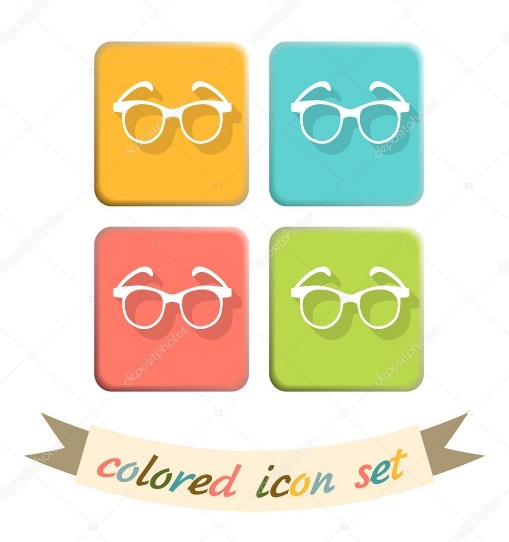 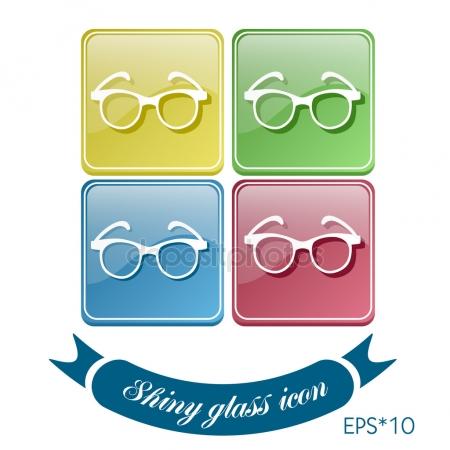 «Какой предмет лишний?»
«Чего не стало ?»
«Составь предложение»
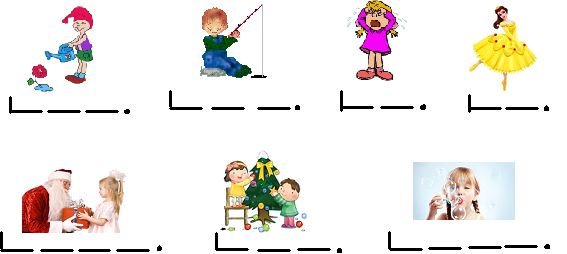 Употребление предлогов: Схемы на плоскости,  кубик со сменными схемами
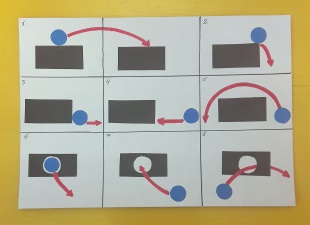 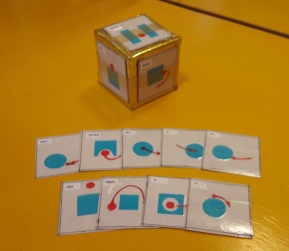 Формирование падежных конструкций.
Кубик «падежи»
Настольная игра «Дружная семья»
Схемы для составления описательных рассказов
Схема для составления сравнительных рассказов
Мнемотаблицы для заучивания стихов
Пиктограммы для заучивания скороговорок
Спасибо за внимание